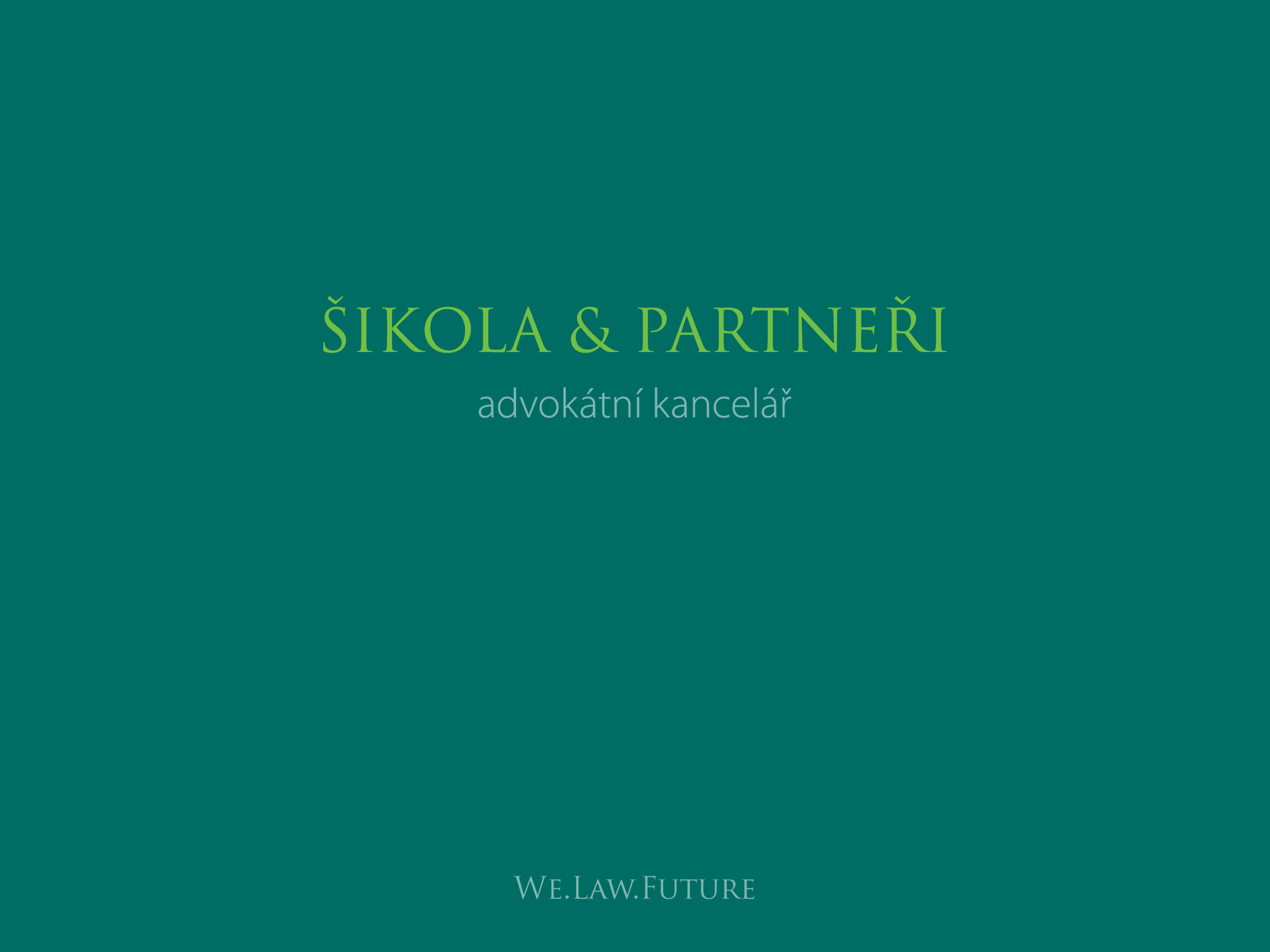 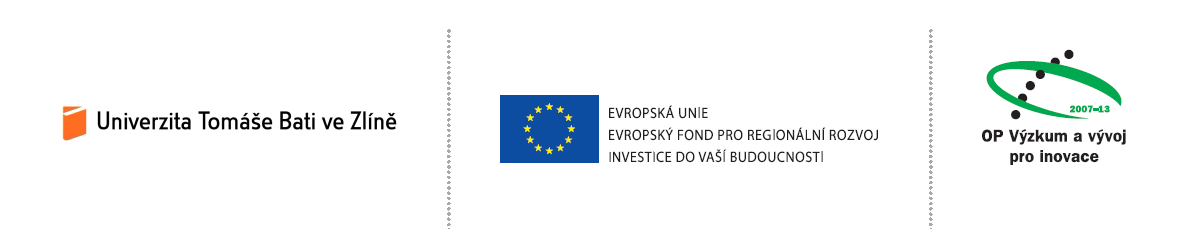 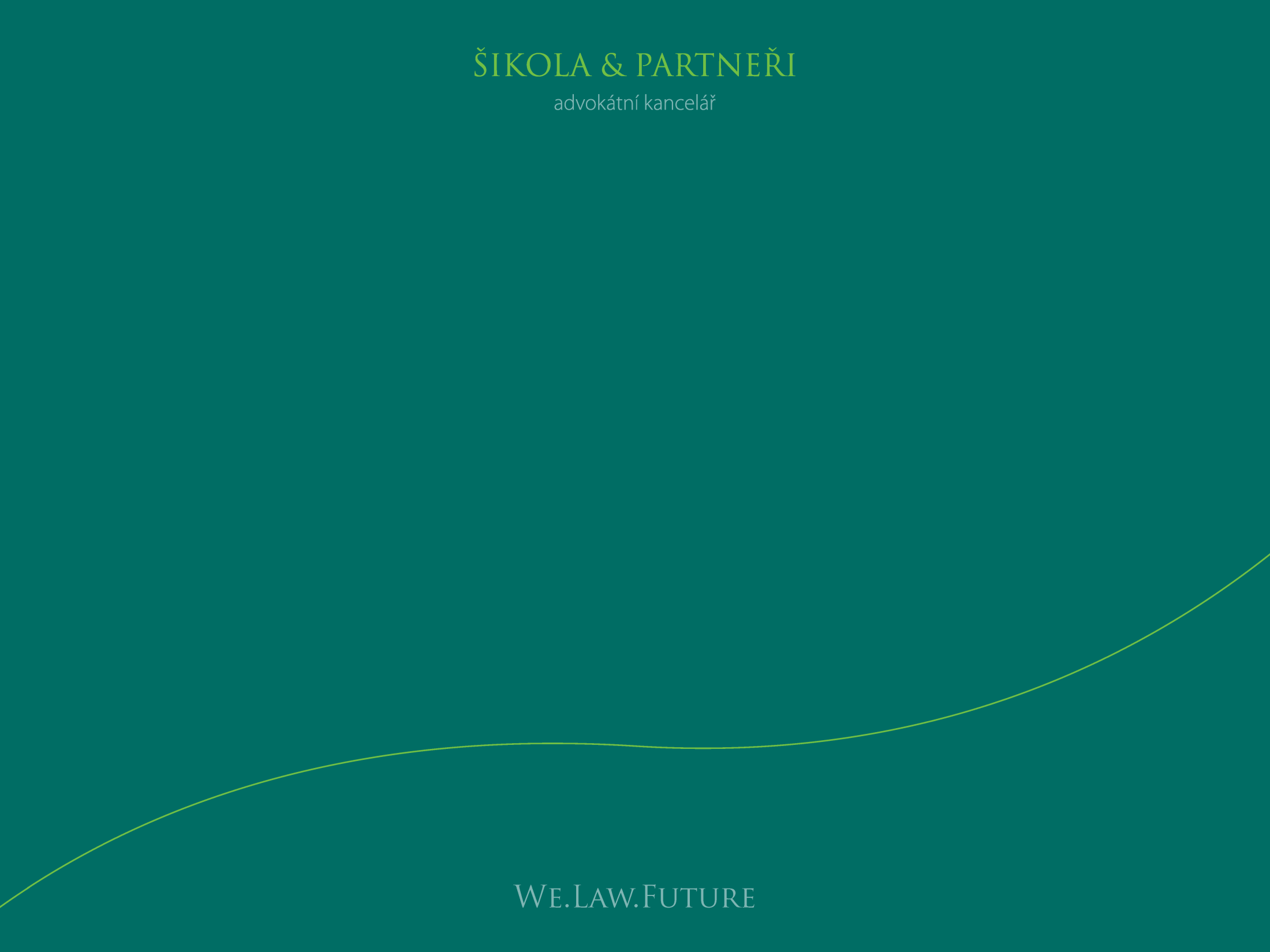 Vymahatelnost práva duševního vlastnictví
Cíle workshopu
Jak chránit výsledky výzkumu a vývoje?
Jaký je nejvhodnější způsob ochrany?
Jaké jsou možnosti vymáhání PDV?
Praktické problémy spojené s vymáháním práva
Právo duševního vlastnictví
Účel práva duševního vlastnictví
Ochrana osobnostních práv k výtvorům ducha a vlastnického práva k nehmotnému majetku
Ochrana hospodářských investic (např. do výzkumu)
Proč chránit PDV?
Proč tuto ochranu vymáhát?
Přehled úpravy práva duševního vlastnictví
Autorské právo
Bezformálnost
Dualizmus – osobnostní a majetková práva
Nepřevoditelnost – možné zcizení pouze pro případ smrti
Možnost poskytnout oprávnění k užití díla
Pouze fyzické osoby
Práva s autorským právem související
výkonného umělce k jeho uměleckému výkonu, 
výrobce zvukového záznamu k jeho záznamu, 
výrobce zvukově obrazového záznamu k jeho záznamu, 
rozhlasového nebo televizního vysílatele k jeho původnímu vysílání, 
nakladatele na odměnu v souvislosti se zhotovením rozmnoženiny jím vydaného díla pro osobní potřebu.
Práva s autorským právem související:
jsou převoditelná, 
můžou náležet i právnickým osobám,
Jedná se o běžný majetek
výjimkou jsou práva výkonných umělců

Právo pořizovatele databáze:
není právem souvisejícím s právem autorským, 
nicméně vzhledem k příbuznosti předmětu těchto práv byla jeho úprava zahrnuta do autorského zákona..
Zvláštní ochrana některých děl:
Zaměstnanecké dílo
Dílo na objednávku a soutěžní dílo
Kolektivní dílo
Audiovizuální dílo
Počítačový program
Patenty a další registrovaná práva
Patent  
Průmyslový vzor
Topografie polovodičových výrobků
Práva k odrůdám rostlin
Další formy duševního vlastnictví
Obchodní firma
Ochranná známka
Obchodní tajemství
Know-how  a důvěrné informace
Zlepšovací návrhy
Vědecké objevy
Označení původu a zeměpisná označení
Vymahatelnost práva
spravedlnost
nestrannost
zákaz nadměrné složitosti
zákaz nadměrné nákladnosti
rozumné lhůty
zákaz bezdůvodných zdržení
účinnost
přiměřenost
odstrašující charakter
nepřekážení obchodu po právu
ochrana před zneužitím
Soukromoprávní prostředky vymáhání PDV
Soukromoprávní žaloba
Řízení u Úřadu průmyslového vlastnictví
Smluvní ochrana
Právo na informace podle zákona o vymáhání práv z průmyslového vlastnictví
Obrana před nekalosoutěžním jednáním
Typy soukromoprávních žalob
Negatorní žaloba,
Určovací žaloba,
Odstranění následků, 
Morální nebo peněžité zadostiučinění,
Náhrada škody,
Vydání bezdůvodného obohacení
Zveřejnění rozhodnutí
Skutkový děj a stav věci
Veřejná omluva
Zveřejnění rozsudku
Předběžné opatření
Před začátkem samotného řízení nebo kdykoli v jeho průběhu
Účelem je nutnost úpravy poměrů do doby konečného rozhodnutí. 
Důvodem může být např. hrozba narůstání újmy, následná nemožnost exekuce, apod.
Povinnost může být uložena i třetí osobě
Opatřování důkazů
Svépomocí:
neotevřeným cenným psaním nebo doporučenou zásilkou, obsahující dílo, na vlastní adresu
vydáním díla vlastním nákladem alespoň v počtu veřejnoprávně povinných výtisků a jejich odevzdáním veřejným knihovnám
zveřejněním díla v portálu v síti elektronických komunikací na vlastní náklad, a to i krátkodobě
úschovou (veřejnoprávně – notář, soukromoprávně – Dilia, advokát)
Opatřování důkazů
notářským nebo exekutorským zápisem
úřední osvědčení skutkového děje nebo stavu věc
např. nabízení zboží v obchodě nebo na internetových stránkách v daném místě a čase, 
veřejnou listinou
vyvratitelná domněnka pravdivosti obsahu
trestný čin padělání nebo pozměňování veřejné listiny
Opatřování důkazů
Soudem před zahájením řízení ve věci samé
je-li obava, že později jej nebude možno provést vůbec nebo jen s velkými obtížemi.
na návrh toho, kdo osvědčil porušení práva z duševního vlastnictví, lze za účelem provedení důkazu zajistit
zboží, popřípadě přiměřený vzorek zboží, jehož výrobou mohlo být porušeno právo z duševního vlastnictví,
materiál a nástroje, které byly použity k výrobě nebo rozšiřování zboží,
dokumenty týkající se zboží.
Soud může navrhovateli uložit povinnost složit jistotu (max. 100 000,- Kč)
Nekalá soutěž
jednání, které je v rozporu s dobrými mravy soutěže a je způsobilé přivodit újmu jiným soutěžitelům, spotřebitelům nebo dalším zákazníkům. 
proti rušiteli se lze domáhat, aby se jednání zdržel a odstranil závadný stav. Dále lze požadovat přiměřené zadostiučinění, které může být poskytnuto i v penězích, náhradu škody a vydání bezdůvodného obohacení.
Právo, aby se rušitel protiprávního jednání zdržel a aby odstranil závadný stav, může uplatnit též právnická osoba oprávněná hájit zájmy soutěžitelů nebo spotřebitelů.
Řízení u ÚPV
Všechna řízení probíhají procesně stejně a liší se pouze v důvodech jejich zahájení a oprávněných navrhovatelích

Řízení o zrušení patentu
Návrh na zrušení patentu může podat kterákoliv fyzická či právnická osoba, aniž by musela osvědčovat právní zájem na zrušení. Výjimkou je řízení o sporu, zda je majitel patentu jeho původcem.
Návrh lze podat kdykoliv po udělení patentu po celou dobu jeho platnosti.
Návrh je zpoplatněn (2000,- Kč poplatek, 2500,- Kč kauce)
Výsledkem zrušovacího řízení je buď:
zamítnutí návrhu a ponechání patentu v platnosti v původním rozsahu nebo
zrušení patentu v celém rozsahu nebo
částečné zrušení patentu.
Výmaz užitného vzoru a výmaz průmyslového vzoru
Obdobná kritéria jako v případě patentů s drobnými obměnami ohledně důvodů pro zahájení a oprávněných osob
Určovací řízení u patentů a užitných vzorů
Úřad může rozhodnout, zda předmět porušující práva z patentu spadá do rozsahu ochrany garantované patentem
Subjektivní práva ale přiznává soud a není rozhodnutím úřadu vázán
Smluvní ochrana
Licenční smlouvy
Předmět licence, 
Zajišťovací instrumenty, 

NDA

Předsmluvní odpovědnost
Veřejnoprávní prostředky ochrany PDV
Trestní právo
Jedná se o hospodářskou trestnou činnost
Porušení práv k ochranné známce a jiným označením.
Porušení chráněných průmyslových práv.
Porušení autorského práva, práv souvisejících s právem autorským a práv k databázi
Padělání a napodobení díla výtvarného umění
Správní právo
přestupky na úseku porušování průmyslových práv a porušování práv k obchodní firmě  
přestupky a jiné správní delikty proti autorskému zákonu 
přestupky a jiné správní delikty u zboží porušujícího práva duševního vlastnictví
správní delikt závažného porušení podmínek živnostenského podnikání
Ochrana hospodářské soutěže
Zákon o ochraně hospodářské soutěže nebo evropská pravidla  
Pravomoc UOHS nebo Evropské komise
Možné udělení pokuty a zamezení protiprávního jednání
Nejčastěji se jedná o zneužití dominantního postavení a bránění vstupu nových soutěžitelů na trh – farmaceutika, elektronika, apod.
Ochrana spotřebitele
ingerence České obchodní inspekce
držitel PDV může podat podnět k ČOI, nutnost složit jistotu (kauci) na úhradu kontrolních nákladů pro případ neoprávněnosti podnětu
v případě porušení PDV se jedná o správní delikt a ČOI může uložit pokutu do výše 5.000.000,- Kč
nejčastěji ČOI rozhoduje o případech zneužití ochranných známek (typicky textil)
Celní správa
držitel PDV může žádat celní orgány o zásah v případě podezření na porušování svých práv
k podání žádosti o přijetí opatření musí držitel práva splnit dvě podmínky:
žádost musí příslušné celní správě poskytnout dostatečně přesný popis, který umožňuje výběr a identifikaci, a
je nutno předložit důkazy prokazující, že žadatel je skutečně držitelem práva.
lze podat žádost ke kterémukoli celnímu orgánu v rámci EU 
v případě rozhodnutí o uložení sankce celní úřad současně rozhodne o propadnutí nebo o zabrání výrobků nebo zboží.
Souběh nároků
Jeden skutek porušitele práva lze kvalifikovat různě:
Porušení práva z patentu může být i nekalou soutěží a přestupkem nebo trestním činem. 
Je nutné zvážit, který způsob uplatnění a vymáhání práva bude nejefektivnější
Exekuce
Konečná fáze procesu ochrany porušeného práva
	- pravomocné a vykonatelné rozhodnutí soudu,
	- které není dobrovolně plněno
Namítat  lze jen důvody rozhodné pro nařízení exekuce
	- návrh na zastavení exekuce
	- odvolání proti  rozhodnutí exekutora
Exekuční řízení vedené exekutorem: 
	- výběr exekutora, nenáročnost zahájení exekuce, omezení nakládání 	s majetkem povinného, samostatný postup exekutora.... 
Soudní exekuce:
nižší riziko spojené s náklady výkonu rozhodnutí
Příkaz zdržet se (negatorní žaloba):
„...žalovaní jsou povinni zdržet se propagace minerálních vod za použití sdělení, že některé minerální vody mají mnoho magnesia, případně hořčíku, a takové minerální vody je třeba střídat; sdělení, že některé minerální vody mají mnoho magnesia v kombinaci s informací, že vysoký obsah magnesia, případně hořčíku, v lidském těle může způsobit necitlivost; sdělení, že některé minerální vody mají mnoho magnesia v kombinaci s informací, že žalovanou propagovaná minerální voda obsahuje vyvážený poměr minerálů, a sdělení, že některé minerální vody mají mnoho magnesia v kombinaci s informací, že vysoký obsah magnesia, případně hořčíku, v lidském těle může způsobit apatii.“
Nezastupitelná plnění:

	- ukládáním pokut do výše 100 tis. Kč opakovaně (příjem 	státního rozpočtu).
	- možnost uplatnit náhradu škody vzniklé neplněním 	povinnosti, avšak mimo probíhající výkon rozhodnutí
	- exekuční řízení otevírá možnost omezení nakládání 	povinného s majetkem
Příkaz k jednání (odstranění závadného stavu):

„žalované se ukládá povinnost uveřejnit omluvu žalobkyni v odborném časopise S. v navrhovaném znění, a povinnost uveřejnit na své náklady záhlaví a výrokové části rozsudku soudu prvního stupně v odborném časopise Světlo nejpozději do jednoho měsíce od právní moci rozsudku“

Typickým příkladem je provedením zastupitelných prací a výkonů (zveřejnění omluvy nebo inzerátu atp.)
Oprávněný nebo exekutor zajistí provedení úkonu na náklad povinného 
Povinnost k úhradě nákladů lze uložit i předem a vymáhat jako peněžité plnění
Peněžitá kompenzace (náhrada škody, ušlý zisk, zadostiučinění, bezdůvodné obohacení):

„žalovaný je povinen zaplatit žalobkyni do 3 dnů od právní moci rozsudku přiměřené zadostiučinění ve výši 5 000 000 Kč“

	- srážky ze mzdy, přikázání pohledávky (bankovní 	účty), prodej movitých věcí a nemovitostí, 	postižení podniku, správa nemovitosti.... 

	- v rámci exekučního řízení postup stanovuje soudní 	exekutor, v případě soudní exekuce způsob exekuce 	navrhuje oprávněný
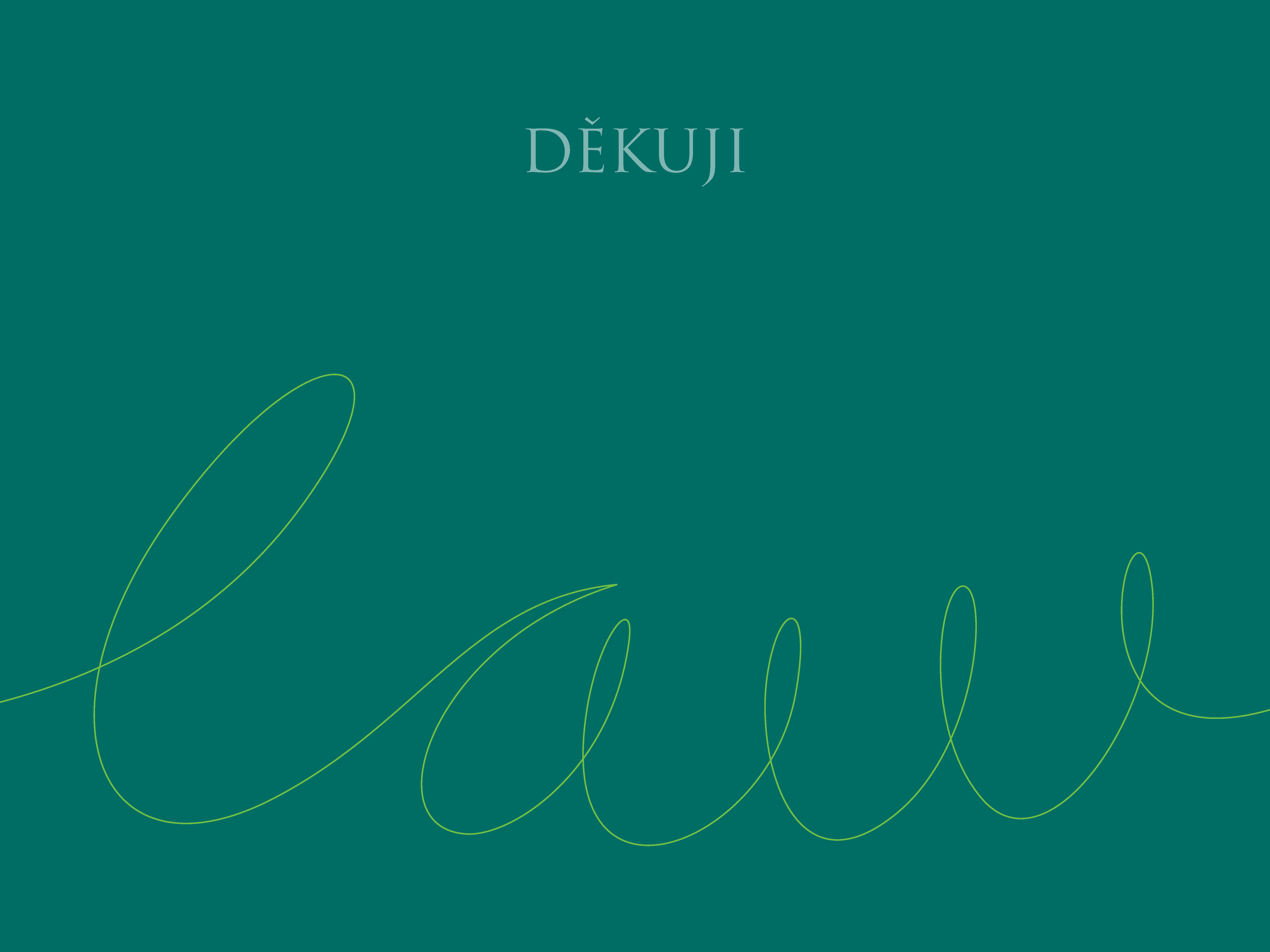